Estructura Orgánica
             Dirección de Patrimonio
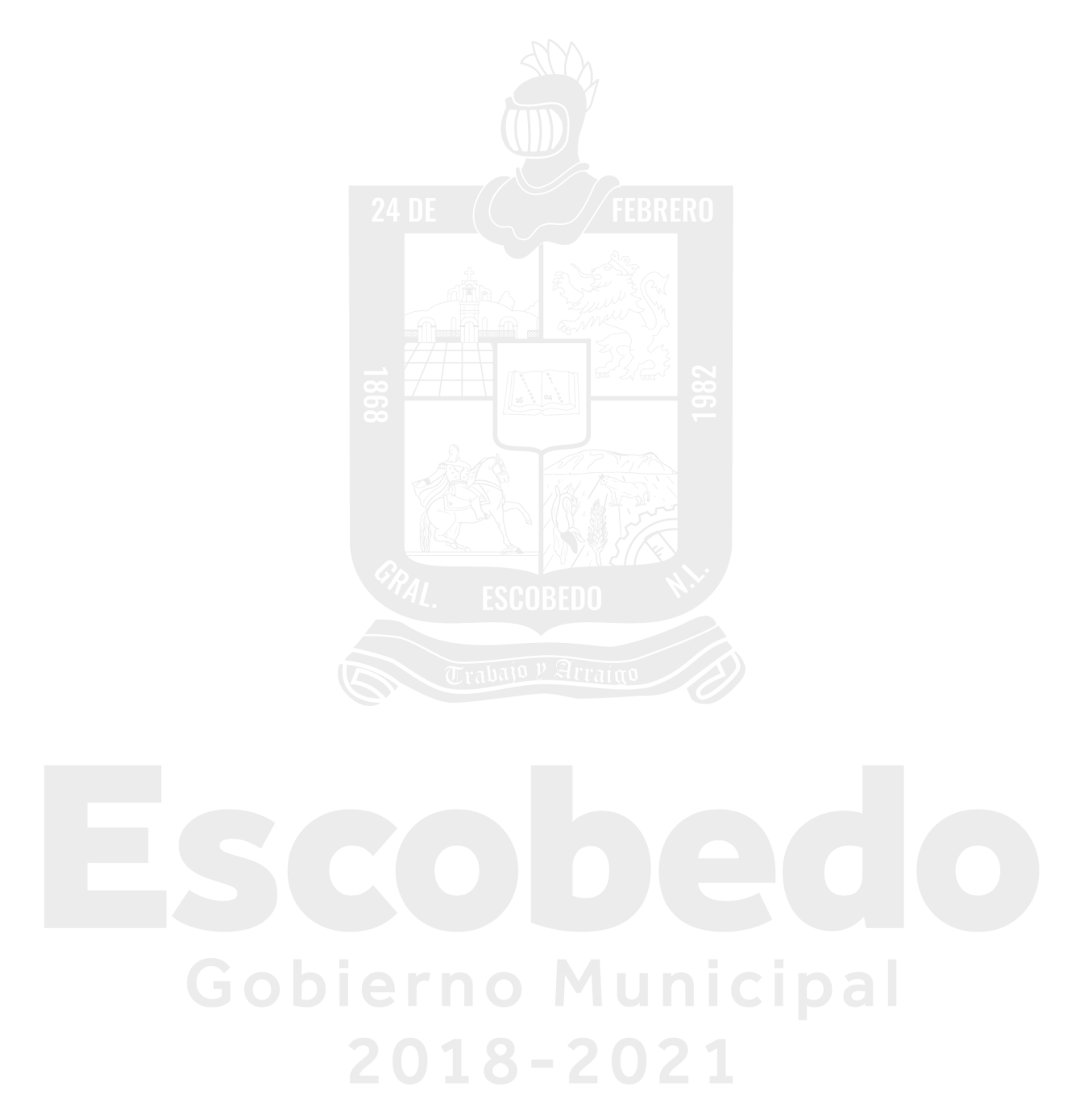 DIRECTOR DE PATRIMOINIO 
ROSALIO GONZALEZ MORENO
COORDINADOR DE INVENTARIOS 
JUAN HUGO LOPEZ FLORES
AUXILIAR DE BIENES MUEBLES
Y VEHICULOS  

CLAUDIA ELIZABETH DE LA
CRUZ RAMOS
GESTOR DE BIENES INMUEBLES MUNICIPALES  ANTE EL INSTITUTO  REGISTRAL Y CATASTRAL DEL ESTADO DE NUEVO LEON  Y AUXILIAR DE BIENES INMUEBLES 
ALFREDO REYES CASTILLO
AUXILIAR 
MARIA GUADALUPE GARZA OBREGON
AUXILIAR DE DAÑOS PATRIMONIALES Y ENLACE CON TRANSPARENCIA
 
DAVID MEDINA ROSALES
AUXILIAR ADMINISTRATIVO Y PANTEONES MUNICIPALES 

CLAUDIA ELIZABETH MEDINA    TREVIÑO
SEPULTURERO 

JESUS  MANUEL QUEZADA RAMIREZ
AUXILIAR BIENES MUEBLES
 
FEBRONIO JASSO SALAZAR
AYUDANTE PAGOS DE SERVICIOS 

FRANCISCO TREVIÑO SANTANA
SUPERVISOR 
MANUEL ANTONIO CORONADO ROBLEDO
AYUDANTES GENERALES DE PANTONES 

PEDRO CRUZ GONZALEZ
JOSE SIDA CASTILLO
VIGILANTE
ELIUD BALLIN ORTIZ
T. 8220.6100
www.escobedo.gob.mx
Juárez No. 100, Centro
General Escobedo, N.L.
CENTRO INTEGRAL DE ATENCIÓN CIUDADANA DE ESCOBEDO  T. 83-84-59-01